Mark 12
28 One of the scribes came and heard them arguing, and recognizing that He had answered them well, asked Him, “What commandment is the foremost of all?” 29 Jesus answered, “The foremost is, ‘Hear, O Israel! The Lord our God is one Lord; 30 and you shall love the Lord your God with all your heart, and with all your soul, and with all your mind, and with all your strength.’ 31 The second is this, ‘You shall love your neighbor as yourself.’ There is no other commandment greater than these.” 32 The scribe said to Him, “Right, Teacher; You have truly stated that He is One, and there is no one else besides Him; 33 and to love Him with all the heart and with all the understanding and with all the strength, and to love one’s neighbor as himself, is much more than all burnt offerings and sacrifices.” 34 When Jesus saw that he had answered intelligently, He said to him, “You are not far from the kingdom of God.” After that, no one would venture to ask Him any more questions.
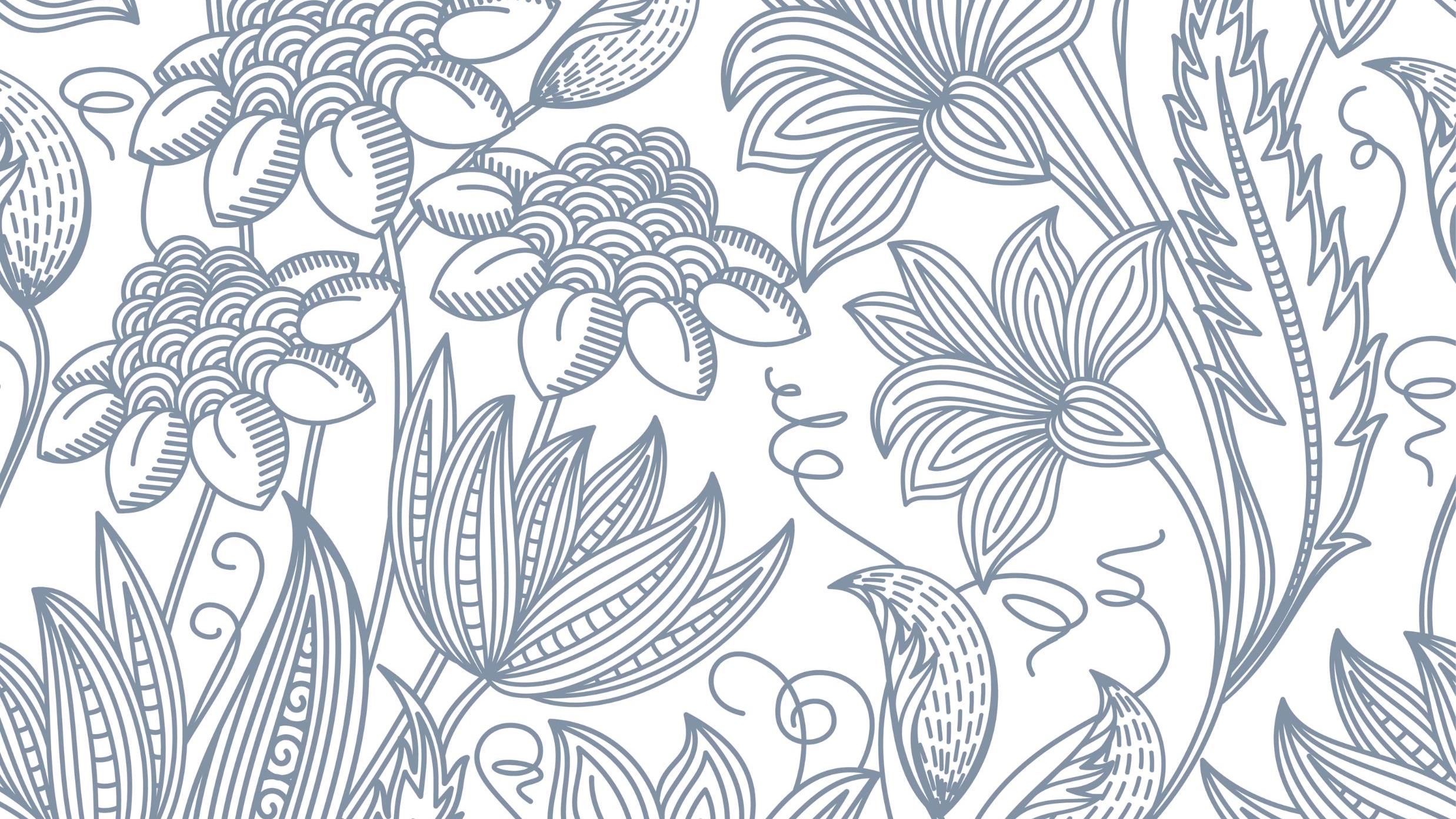 Hard Conversations
Book of Jonah
Life is hard
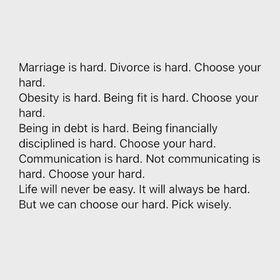 Human instinct is to choose the path of least resistance.
Even if the differences between the “right choice” and “wrong choice” are minor, we often tend to choose the less difficult.
We have all the encouragement we need, but for some reason we all fail to recognize it in the moment.
James 1:12 Blessed is the one who perseveres under trial because, having stood the test, that person will receive the crown of life that the Lord has promised to those who love him.
Life is hard
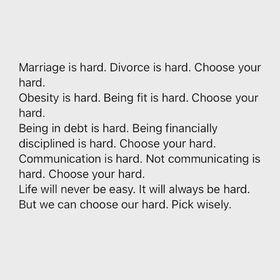 Maybe you know what God would have you do, but your emotions cloud your judgement (me personally)
Proverbs 3:5 Trust in the Lord with all your heart And do not lean on your own understanding.
James 1:19 This you know, my beloved brethren. But everyone must be quick to hear, slow to speak and slow to anger;
Life is hard
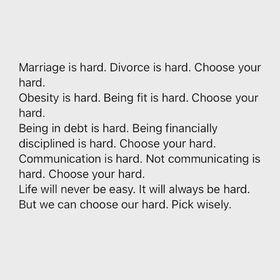 If we spend so much time training ourselves in the wisdom of the Bible, why do we even have to make decisions?
Why aren’t we reactionary?
Hebrews 4:12 For the word of God is living and active and sharper than any two-edged sword, and piercing as far as the division of soul and spirit, of both joints and marrow, and able to judge the thoughts and intentions of the heart.
Lets follow Jonah
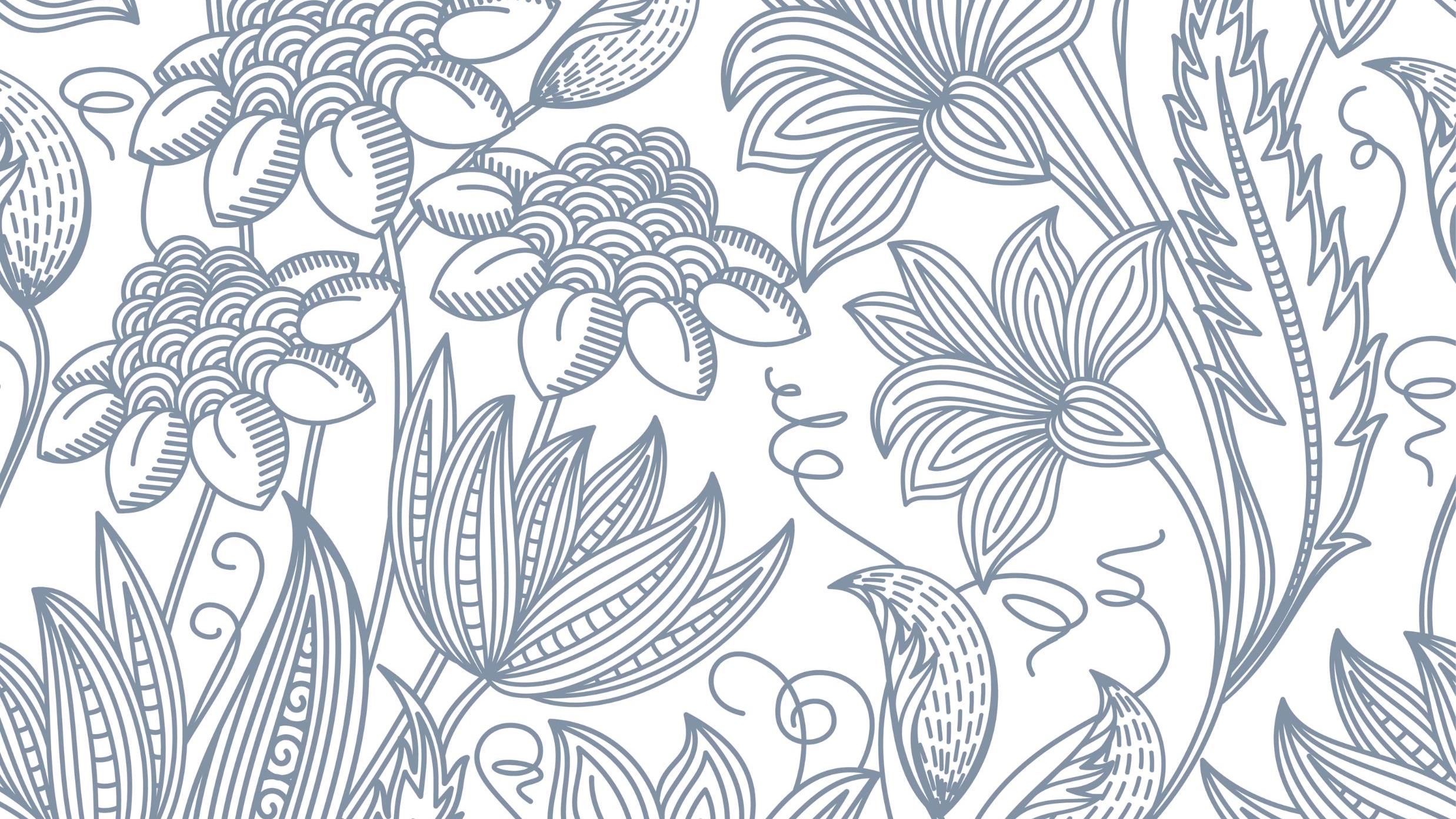 Jonah1:1 The word of the Lord came to Jonah the son of Amittai saying, 2 “Arise, go to Nineveh the great city and cry against it, for their wickedness has come up before Me.” 3 But Jonah rose up to flee to Tarshish from the presence of the Lord. So he went down to Joppa, found a ship which was going to Tarshish, paid the fare and went down into it to go with them to Tarshish from the presence of the Lord. 4 The Lord hurled a great wind on the sea and there was a great storm on the sea so that the ship was about to break up. 5 Then the sailors became afraid and every man cried to his god, and they threw the cargo which was in the ship into the sea to lighten it for them. But Jonah had gone below into the hold of the ship, lain down and fallen sound asleep. 6 So the captain approached him and said, “How is it that you are sleeping? Get up, call on your god. Perhaps your god will be concerned about us so that we will not perish.” 7 Each man said to his mate, “Come, let us cast lots so we may learn on whose account this calamity has struck us.” So they cast lots and the lot fell on Jonah.
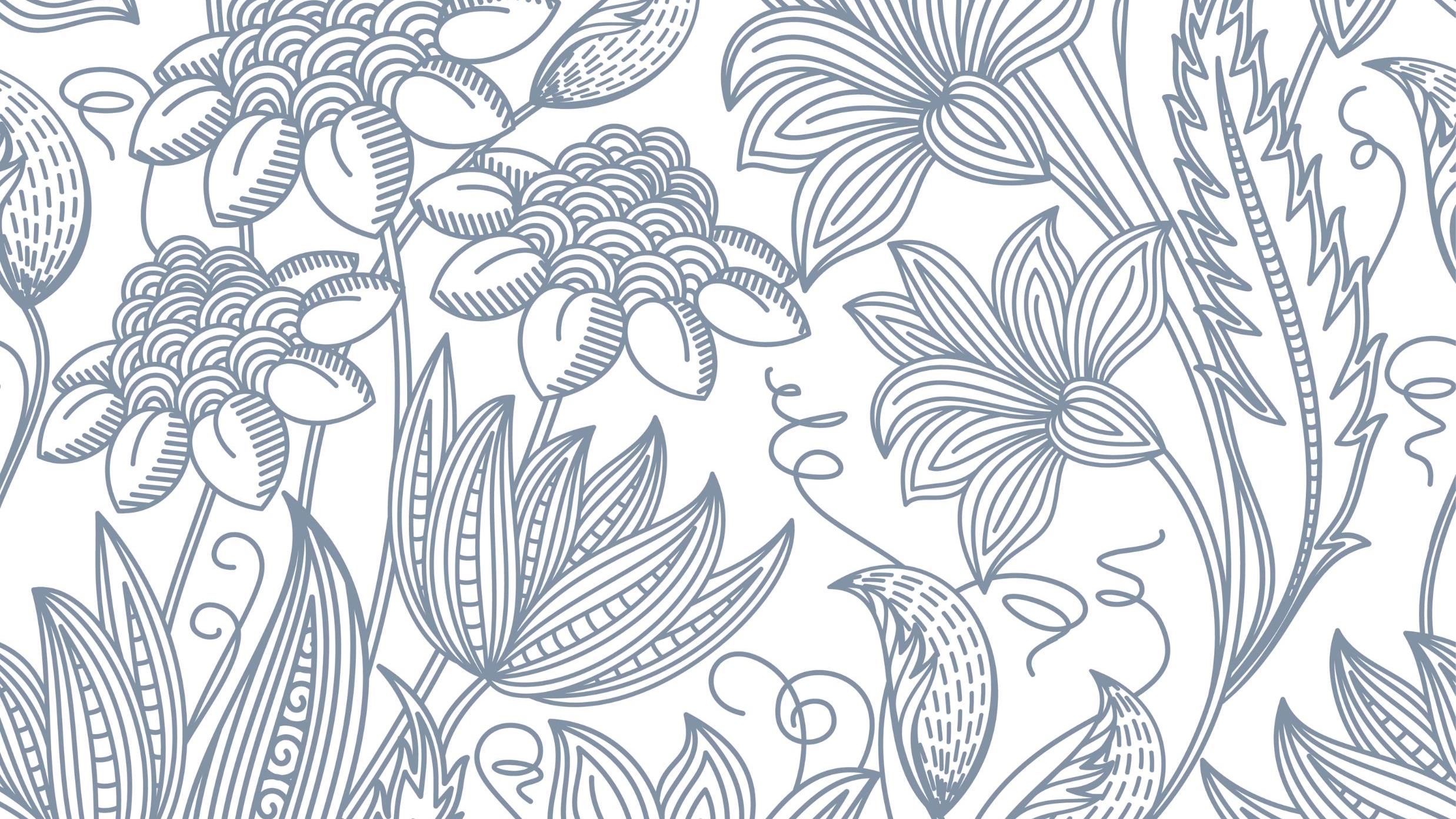 8 Then they said to him, “Tell us, now! On whose account has this calamity struck us? What is your occupation? And where do you come from? What is your country? From what people are you?” 9 He said to them, “I am a Hebrew, and I fear the Lord God of heaven who made the sea and the dry land.”10 Then the men became extremely frightened and they said to him, “How could you do this?” For the men knew that he was fleeing from the presence of the Lord, because he had told them. 11 So they said to him, “What should we do to you that the sea may become calm for us?”—for the sea was becoming increasingly stormy. 12 He said to them, “Pick me up and throw me into the sea. Then the sea will become calm for you, for I know that on account of me this great storm has come upon you.” 13 However, the men rowed desperately to return to land but they could not, for the sea was becoming even stormier against them. 14 Then they called on the Lord and said, “We earnestly pray, O Lord, do not let us perish on account of this man’s life and do not put innocent blood on us; for You, O Lord, have done as You have pleased.” 15 So they picked up Jonah, threw him into the sea, and the sea stopped its raging. 16 Then the men feared the Lord greatly, and they offered a sacrifice to the Lord and made vows.17 And the Lord appointed a great fish to swallow Jonah, and Jonah was in the stomach of the fish three days and three nights.
What happened to Jonah?
Did Jonah know God’s word?
Luke 11:30 For just as Jonah became a sign to the Ninevites, so will the Son of Man be to this generation.
He was faced with the hard decision to enter a hostile city and spread God’s word
He heard directly from God, but was still scared
Jonah 2
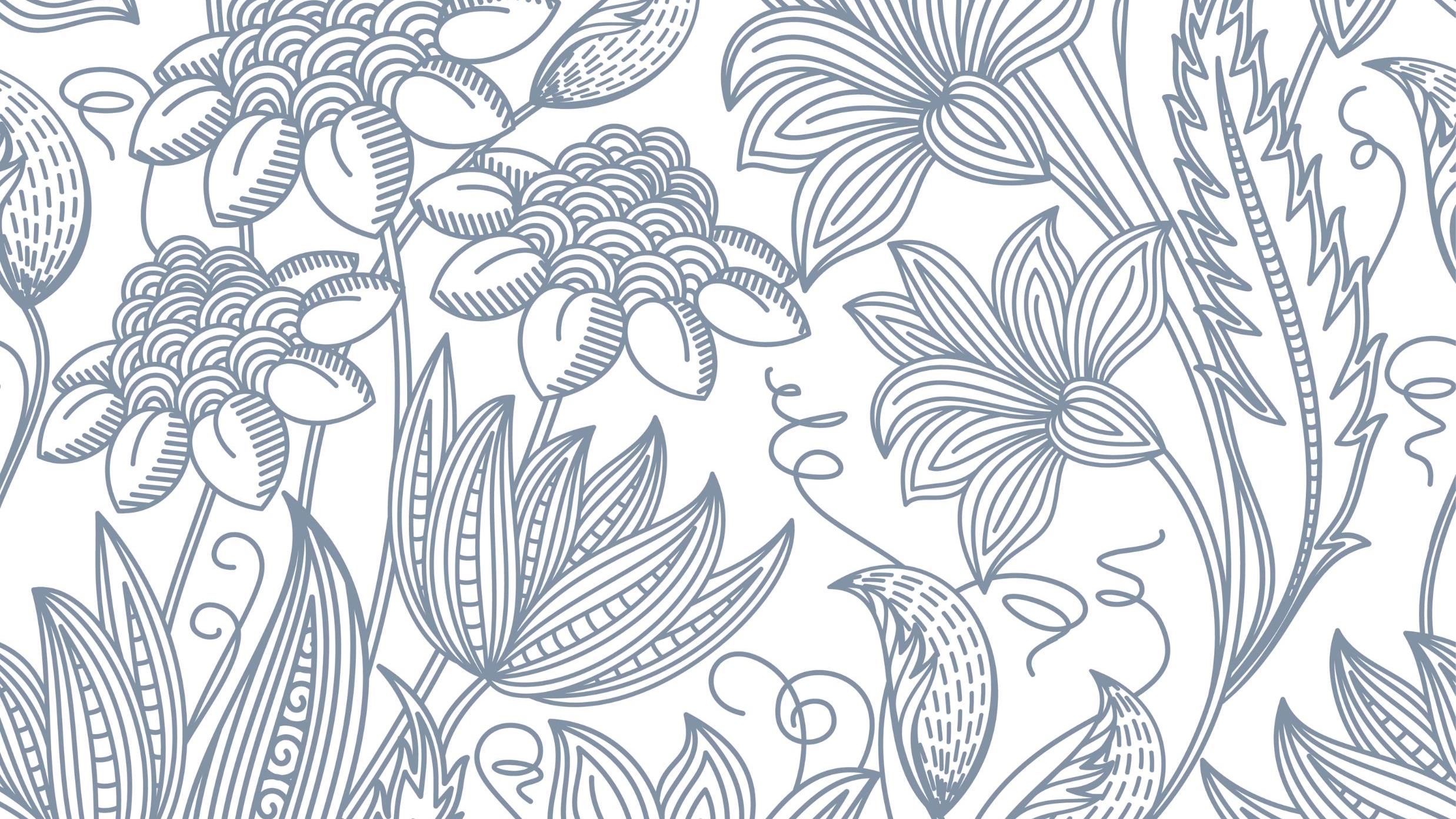 2 Then Jonah prayed to the Lord his God from the stomach of the fish, 2 and he said, “I called out of my distress to the Lord, And He answered me. I cried for help from the depth of Sheol; You heard my voice. 3 “For You had cast me into the deep, Into the heart of the seas, And the current engulfed me.
All Your breakers and billows passed over me. 4 “So I said, ‘I have been expelled from Your sight. Nevertheless I will look again toward Your holy temple.’ 5 “Water encompassed me to the point of death. The great deep engulfed me, Weeds were wrapped around my head. 6 “I descended to the roots of the mountains. The earth with its bars was around me forever, But You have brought up my life from the pit, O Lord my God. 7 “While I was fainting away, I remembered the Lord, And my prayer came to You, Into Your holy temple. 8 “Those who regard vain idols Forsake their faithfulness, 9 But I will sacrifice to You With the voice of thanksgiving. That which I have vowed I will pay. Salvation is from the Lord.” 10 Then the Lord commanded the fish, and it vomited Jonah up onto the dry land.
We see the error of our ways
We do whatever we can to make it right
1:12 He said to them, “Pick me up and throw me into the sea. Then the sea will become calm for you, for I know that on account of me this great storm has come upon you.”
2:6 “I descended to the roots of the mountains. The earth with its bars was around me forever, But You have brought up my life from the pit, O Lord my God. 7 “While I was fainting away, I remembered the Lord, And my prayer came to You, Into Your holy temple. 8 “Those who regard vain idols Forsake their faithfulness,
We are so sorry, and throw our lives into the hands of God
What else did Jonah do?
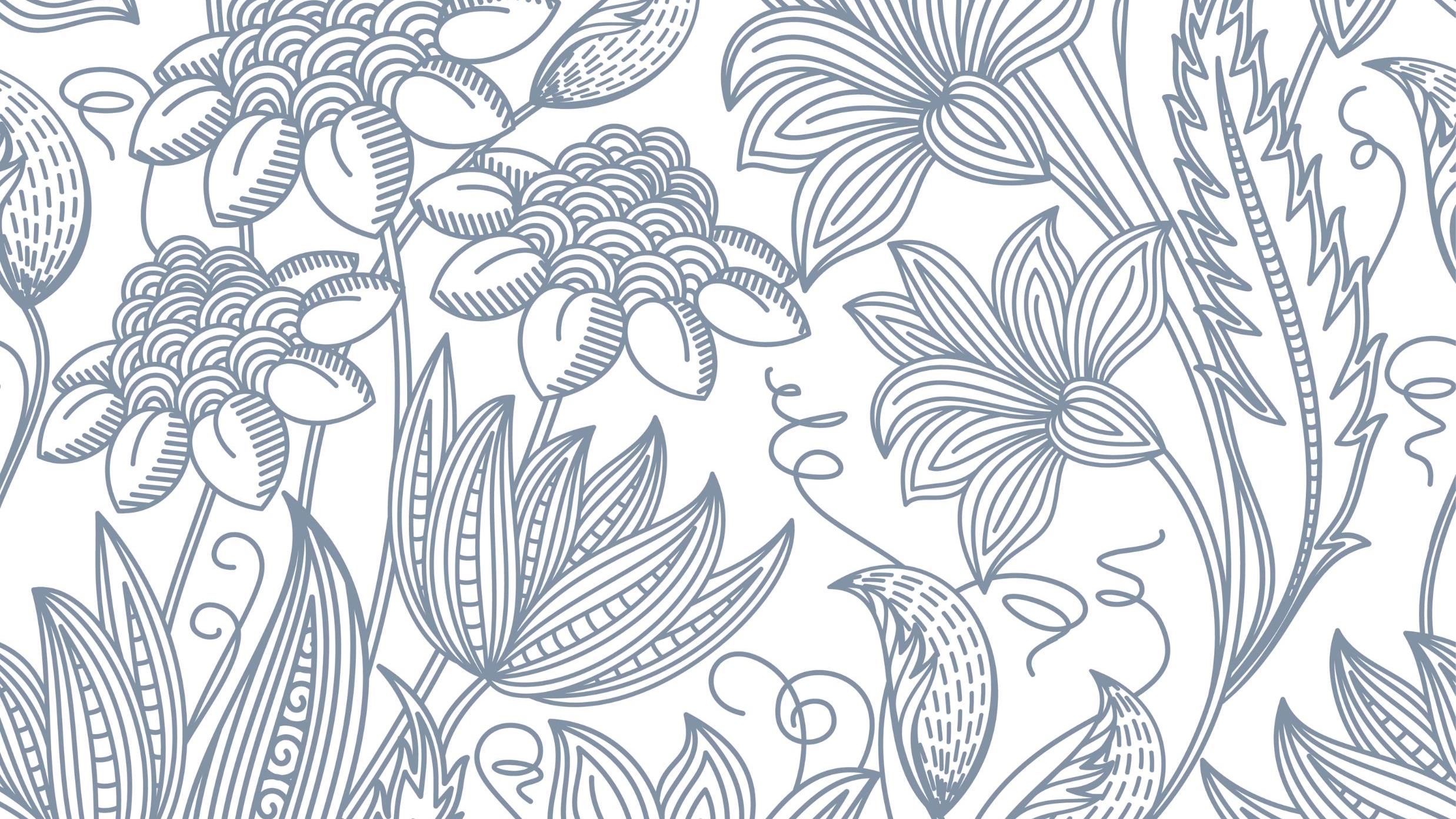 3 Now the word of the Lord came to Jonah the second time, saying, 2 “Arise, go to Nineveh the great city and proclaim to it the proclamation which I am going to tell you.” 3 So Jonah arose and went to Nineveh according to the word of the Lord. Now Nineveh was an exceedingly great city, a three days’ walk. 4 Then Jonah began to go through the city one day’s walk; and he cried out and said, “Yet forty days and Nineveh will be overthrown.” 5 Then the people of Nineveh believed in God; and they called a fast and put on sackcloth from the greatest to the least of them. 6 When the word reached the king of Nineveh, he arose from his throne, laid aside his robe from him, covered himself with sackcloth and sat on the ashes. 7 He issued a proclamation and it said, “In Nineveh by the decree of the king and his nobles: Do not let man, beast, herd, or flock taste a thing. Do not let them eat or drink water. 8 But both man and beast must be covered with sackcloth; and let men call on God earnestly that each may turn from his wicked way and from the violence which is in his hands. 9 Who knows, God may turn and relent and withdraw His burning anger so that we will not perish.”10 When God saw their deeds, that they turned from their wicked way, then God relented concerning the calamity which He had declared He would bring upon them. And He did not do it.
How do we think of ourselves?
Do we give ourself to God?
Do we raise him up and lower ourselves?
Do we allow ourselves to observe his grace?
3 So Jonah arose and went to Nineveh according to the word of the Lord. Now Nineveh was an exceedingly great city, a three days’ walk. 4 Then Jonah began to go through the city one day’s walk; and he cried out and said, “Yet forty days and Nineveh will be overthrown.” 5 Then the people of Nineveh believed in God; and they called a fast and put on sackcloth from the greatest to the least of them.
In times of doubt and sorrow, usually 
How long does it last?
Jonah 4
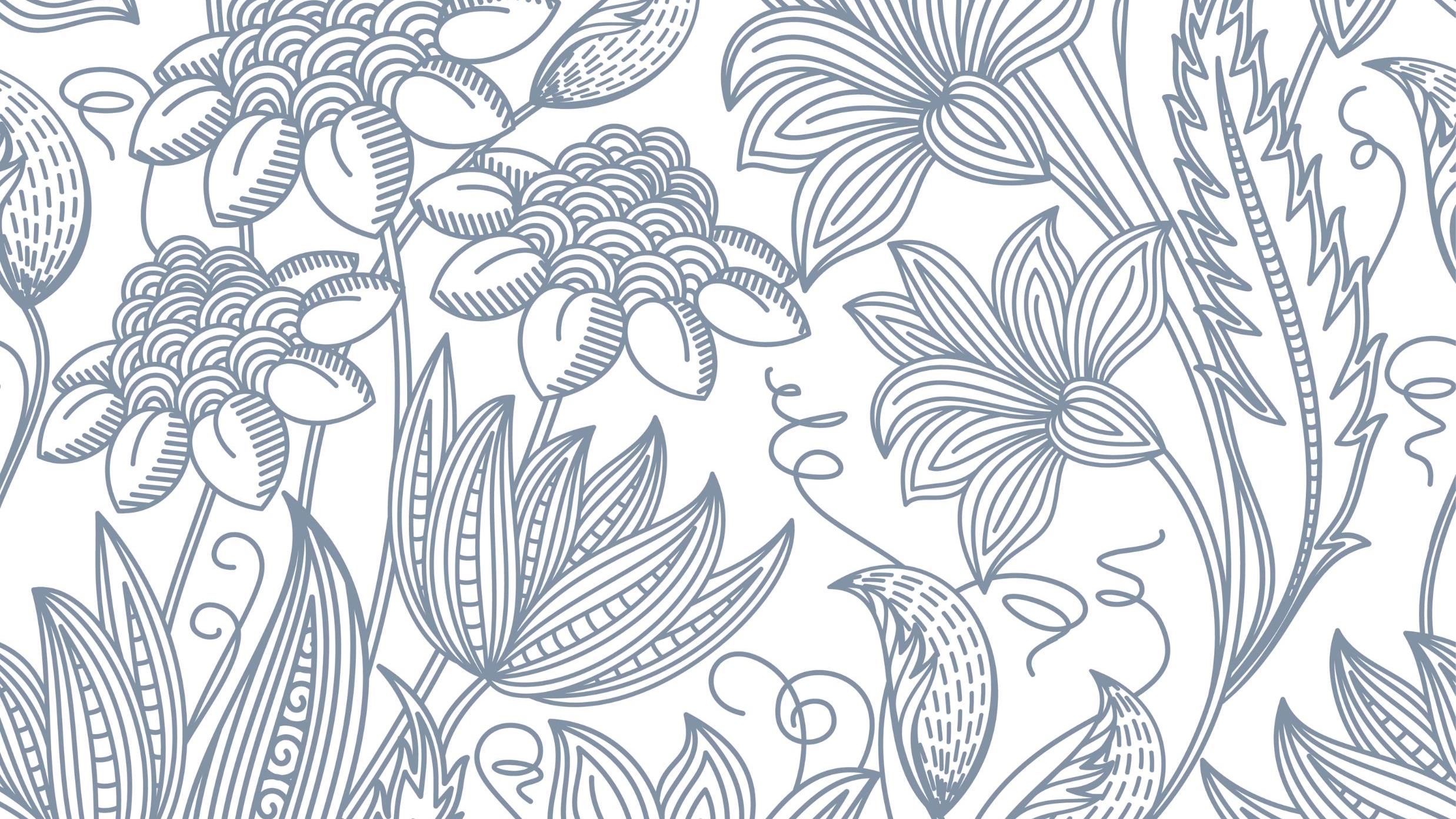 4 But it greatly displeased Jonah and he became angry. 2 He prayed to the Lord and said, “Please Lord, was not this what I said while I was still in my own country? Therefore in order to forestall this I fled to Tarshish, for I knew that You are a gracious and compassionate God, slow to anger and abundant in lovingkindness, and one who relents concerning calamity. 3 Therefore now, O Lord, please take my life from me, for death is better to me than life.” 4 The Lord said, “Do you have good reason to be angry?”5 Then Jonah went out from the city and sat east of it. There he made a shelter for himself and sat under it in the shade until he could see what would happen in the city. 6 So the Lord God appointed a plant and it grew up over Jonah to be a shade over his head to deliver him from his discomfort. And Jonah was extremely happy about the plant. 7 But God appointed a worm when dawn came the next day and it attacked the plant and it withered. 8 When the sun came up God appointed a scorching east wind, and the sun beat down on Jonah’s head so that he became faint and begged with all his soul to die, saying, “Death is better to me than life.”9 Then God said to Jonah, “Do you have good reason to be angry about the plant?” And he said, “I have good reason to be angry, even to death.” 10 Then the Lord said, “You had compassion on the plant for which you did not work and which you did not cause to grow, which came up overnight and perished overnight. 11 Should I not have compassion on Nineveh, the great city in which there are more than 120,000 persons who do not know the difference between their right and left hand, as well as many animals?”
Sometimes we take this a step further
What happens to those feelings 
We draw so near to God, and life moves on
When we grow back some of our self esteem, do we lose our need for the Lord?
 8 When the sun came up God appointed a scorching east wind, and the sun beat down on Jonah’s head so that he became faint and begged with all his soul to die, saying, “Death is better to me than life.”9 Then God said to Jonah, “Do you have good reason to be angry about the plant?” And he said, “I have good reason to be angry, even to death.” 10 Then the Lord said, “You had compassion on the plant for which you did not work and which you did not cause to grow, which came up overnight and perished overnight. 
Writer said that a wise man would have admitted the fight is over instead of sending the fax
Why are we afraid?
To talk about
God?
Jesus?
Marriage? 
Divorce?
The TRUTH?
Hell?
Hell
Matthew 13:47 “Again, the kingdom of heaven is like a dragnet cast into the sea, and gathering fish of every kind; 48 and when it was filled, they drew it up on the beach; and they sat down and gathered the good fish into containers, but the bad they threw away. 49 So it will be at the end of the age; the angels will come forth and take out the wicked from among the righteous, 50 and will throw them into the furnace of fire; in that place there will be weeping and gnashing of teeth.
2 Peter 2:4 For if God did not spare angels when they sinned, but cast them into hell and committed them to pits of darkness, reserved for judgment; 5 and did not spare the ancient world, but preserved Noah, a preacher of righteousness, with seven others, when He brought a flood upon the world of the ungodly; 6 and if He condemned the cities of Sodom and Gomorrah to destruction by reducing them to ashes, having made them an example to those who would live ungodly lives thereafter;
Matthew 10:26 “Therefore do not fear them, for there is nothing concealed that will not be revealed, or hidden that will not be known. 27 What I tell you in the darkness, speak in the light; and what you hear whispered in your ear, proclaim upon the housetops. 28 Do not fear those who kill the body but are unable to kill the soul; but rather fear Him who is able to destroy both soul and body in hell.
Hell
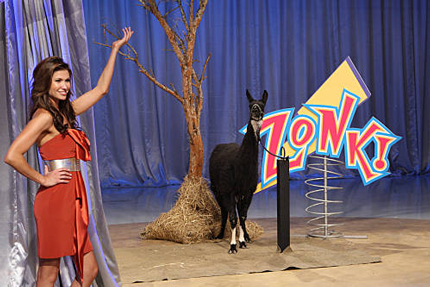 Did you just shift in your seat?
Zach, Where did that come from?
I don’t think I've ever heard a positive sermon about Hell
Let’s make a deal
Matthew 10:29 Are not two sparrows sold for a cent? And yet not one of them will fall to the ground apart from your Father. 30 But the very hairs of your head are all numbered. 31 So do not fear; you are more valuable than many sparrows.
A Psalm of David.
23 The Lord is my shepherd,I shall not want.2 He makes me lie down in green pastures;He leads me beside quiet waters.3 He restores my soul;He guides me in the paths of righteousnessFor His name’s sake.
4 Even though I walk through the valley of the shadow of death,I fear no evil, for You are with me;Your rod and Your staff, they comfort me.5 You prepare a table before me in the presence of my enemies;You have anointed my head with oil;My cup overflows.6 Surely goodness and lovingkindness will follow me all the days of my life,And I will dwell in the house of the Lord forever.
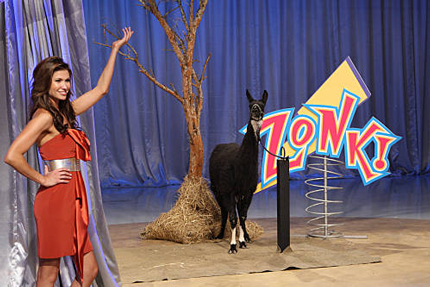